Klasifikace pomocí asociačních pravidel
Tomáš Kliegr
Katedra informačního a znalostního inženýrství 
Fakulta informatiky a statistiky
Vysoká škola ekonomická v Praze

Seminář strojového učení a modelování, 18. března 2019
Osnova
Asociační pravidla
Klasifikace na bázi asociačních pravidel 
Algoritmus CBA
Evaluace a srovnání s jinými algoritmy
Shrnutí
Osnova
Asociační pravidla
Klasifikace na bázi asociačních pravidel 
Algoritmus CBA
Evaluace a srovnání s jinými algoritmy
Shrnutí
Asociační pravidla - představení
Slouží pro objevování zajímavých vztahů v datech
Mají tvar konjunktivních pravidel
Jsou nalezena všechna pravidla, vyhovující uživatelem specifikovanému zadání
Nejznámější použití je pro analýzu položek v nákupním košíku a následné doporučování 
Nejznámější je algoritmus Apriori (Agrawal, 1994)
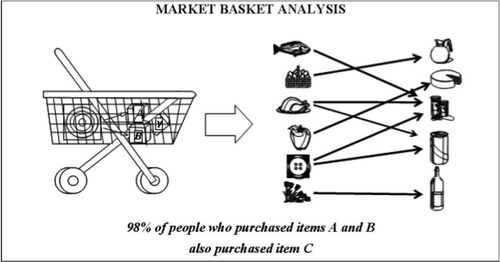 IF milk and diapers THEN beer
Asociační pravidla – aktuální příklad použití
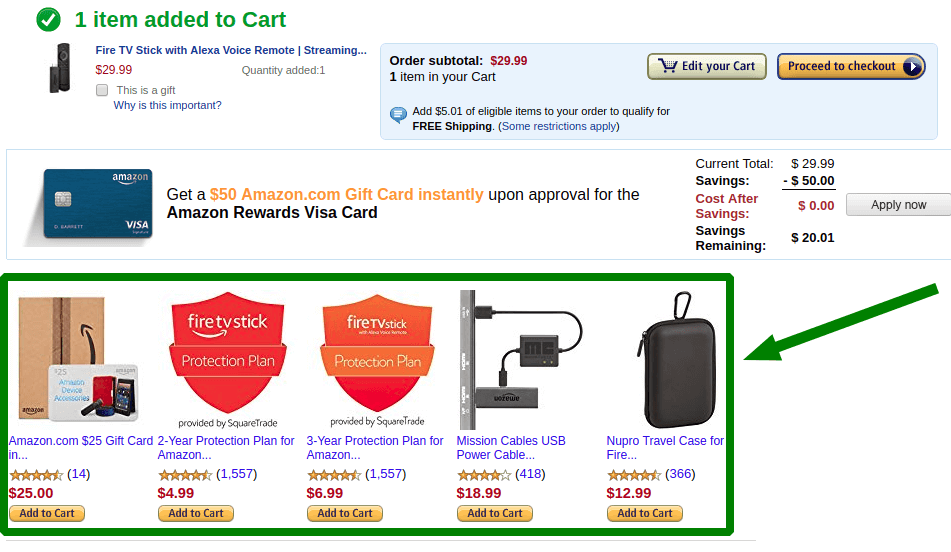 Když zákazník koupí zboží X, tak koupí i zboží Y
Osnova
Asociační pravidla
Klasifikace na bázi asociačních pravidel 
Algoritmus CBA
Evaluace a srovnání s jinými algoritmy
Shrnutí
Asociační pravidla – použití pro klasifikaci
Algoritmus Apriori byl  brzy po svém  uveřejnění v roce 1994 považován za velký průlom:
„ … jeden z  největších úspěchů technologií pro dolování znalostí.“
Hastie et al. Elements of Statistical Learning
Asociační pravidla – použití pro klasifikaci
Algoritmus Apriori byl  brzy po svém  uveřejnění v roce 1994 považován za velký průlom:
„ … jeden z  největších úspěchů technologií pro dolování znalostí.“
Hastie et al. Elements of Statistical Learning
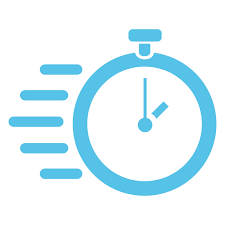 Přínos algoritmu spočíval ve schopnosti zpracovat velká multidimenzionální data v krátkém čase.
Asociační pravidla – použití pro klasifikaci
Algoritmus Apriori byl  brzy po svém  uveřejnění v roce 1994 považován za velký průlom:
„ … jeden z  největších úspěchů technologií pro dolování znalostí.“
Hastie et al. Elements of Statistical Learning
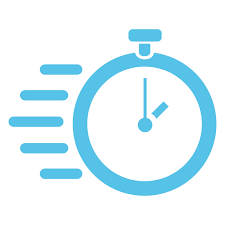 Přínos algoritmu spočíval ve schopnosti zpracovat velká multidimenzionální data v krátkém čase.
V roce 1998 byl adaptován i pro klasifikační úlohu strojového učení:
Bing Liu, Wynne Hsu, and Yiming Ma. 1998. Integrating classification and association rule mining. In Proceedings of the Fourth International Conference on Knowledge Discovery and Data Mining (KDD'98), Rakesh Agrawal and Paul Stolorz (Eds.). AAAI Press 80-86.
Osnova
Asociační pravidla
Klasifikace na bázi asociačních pravidel 
Algoritmus Classification based on Associations (CBA)
Příprava dat
Fáze algoritmu
Použití modelu
Evaluace a srovnání s jinými algoritmy
Shrnutí
Ilustrační problém
Dataset obsahující historická data o komfortu pracovníka
Dva prediktory: teplota (osa Y) a vlhkost v místnosti (osa X)
Jeden cílový atribut: komfort pracovníka (1 = nejhorší, 4 = nejlepší)

Data byla sestavena tak, aby umožnila snadnou vizualizaci ve 2D
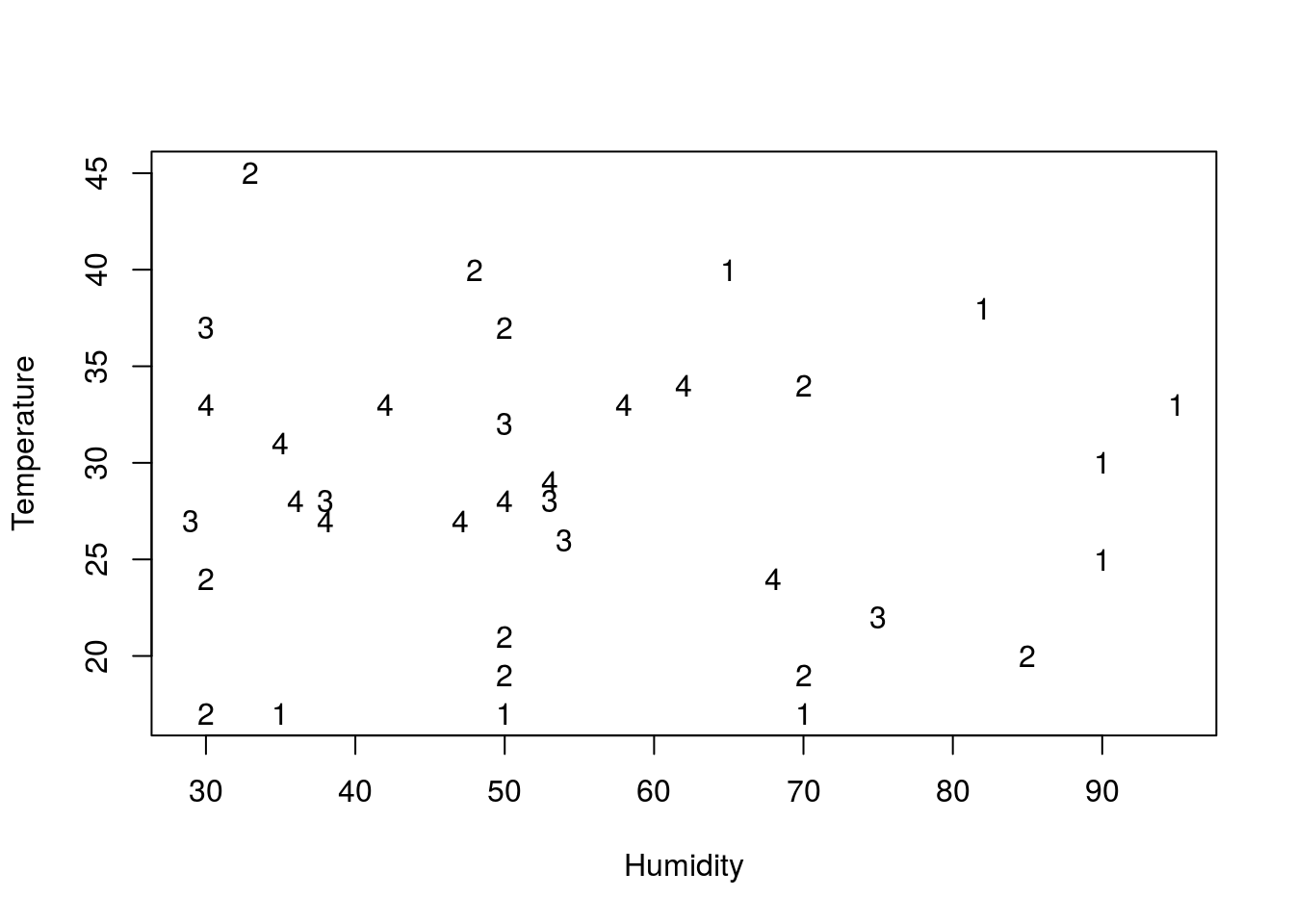 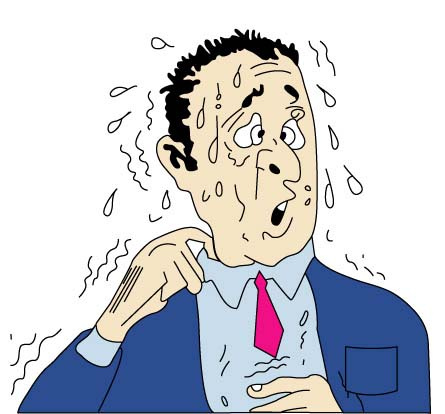 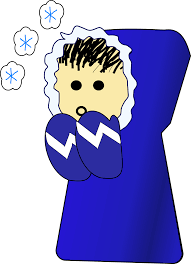 Klasifikace na bázi asociačních pravidel  princip algoritmu CBA (Liu, 1998)
Diskretizace
Časté množiny položek
(itemsety)
Asociační pravidla
Seznam klasifikačních pravidel
Klasifikace na bázi asociačních pravidel (CBA)  vstupem jsou pouze nominální atributy
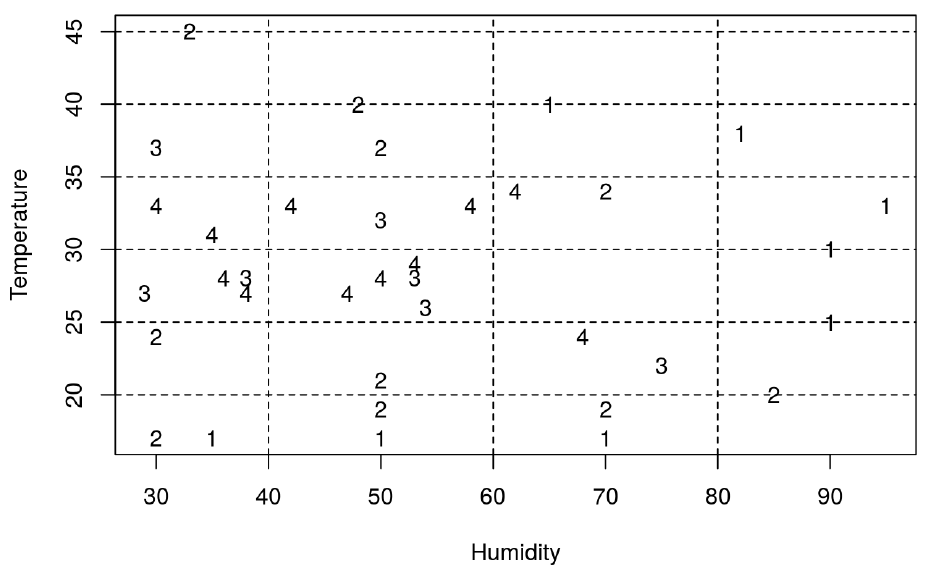 Diskretizace
Časté množiny položek
(itemsety)
Asociační pravidla
Algoritmy pro dolování asociačních pravidel akceptují na vstupu pouze nominální atributy.
Pro diskretizaci – převod numerických veličin na intervaly – se používá nejčastěji ekvidistanční metoda nebo algoritmus MDLP (Fayyad, 93)
Položkou je dvojice atribut=hodnota
Seznam klasifikačních pravidel
Humidity=(40;60]
Klasifikace na bázi asociačních pravidel (CBA)  podpora množiny položek
Diskretizace
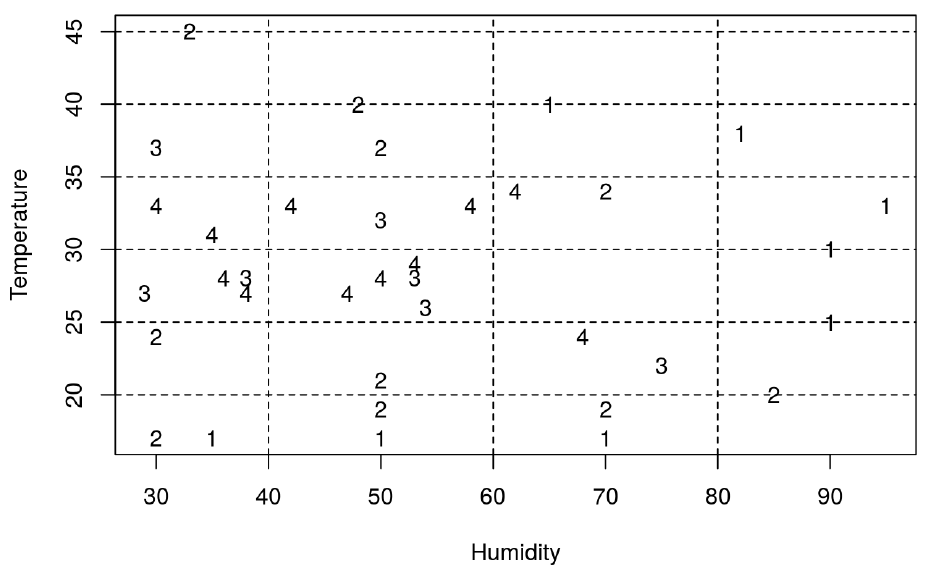 4
4
4
Časté množiny položek
(itemsety)
Asociační pravidla
Temp=(25;30] AND Hum=(40;60] AND Comf=4; podpora = 3
Množina  položek = konjunkce podmínek
Seznam klasifikačních pravidel
minimální podpora (support): algoritmus nalezne všechny množiny položek, které jsou časté – vyskytují se alespoň v uživatelem zadaném minimálním počtu vstupních řádků.
14
Klasifikace na bázi asociačních pravidel (CBA)   spolehlivost asociačního pravidla
Diskretizace
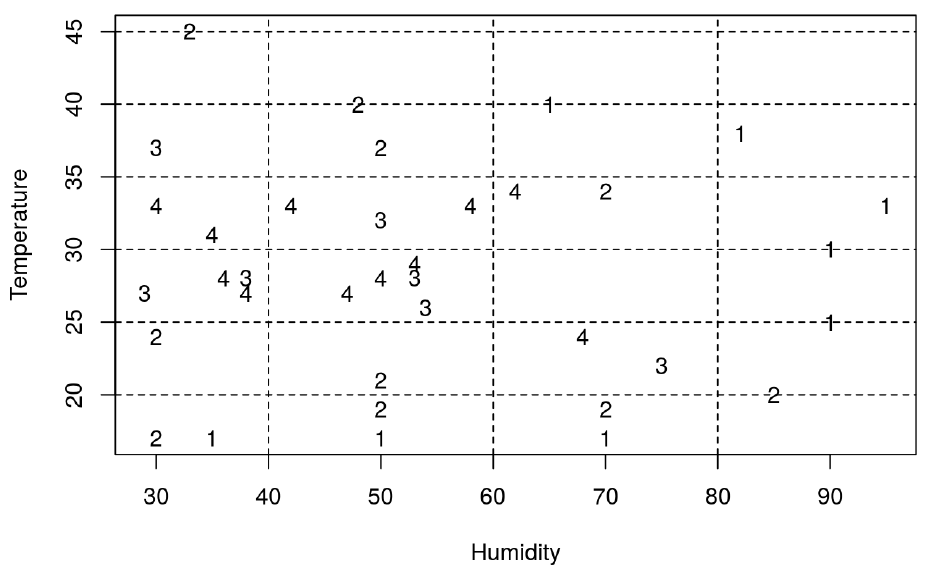 Časté množiny položek
(itemsety)
Asociační pravidla
Temp=(25;30] AND Hum=(40;60] => Comf=4
Podpora = 3; Spolehlivost = 0.6 = 3/5
Nalezení pravidla musí splňovat uživatelem zadanou minimální spolehlivost (confidence):
Seznam klasifikačních pravidel
počet řádků splňujících X i Y
počet řádků splňujících X
Conf(X  Y) =
Klasifikace na bázi asociačních pravidel (CBA)   z častých množin položek jsou utvořena pravidla
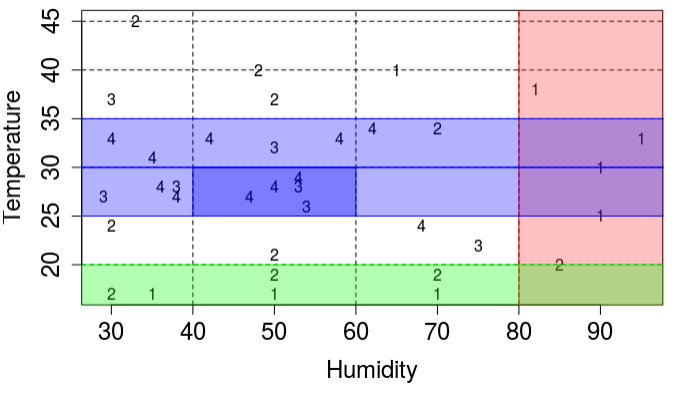 Diskretizace
Časté množiny položek
(itemsety)
Nalezená pravidla, barvy – predikovaný komfort
Asociační pravidla
při minimální spolehlivosti = 0.5
1= červená,  2 = zelená, 3 = nepřiřazena, 4 = modrá
{Humidity=(80;100]}                   => {Comfort=1}
{Temperature=(30;35]}                 => {Comfort=4} {Temperature=(25;30],Humidity=(40;60]}=> {Comfort=4} {Temperature=(15;20]}                 => {Comfort=2}
{Temperature=(25;30]}                 => {Comfort=4}
Seznam klasifikačních pravidel
Klasifikace na bázi asociačních pravidel (CBA)   jádro CBA je algoritmus pro efektivní výběr pravidel
Diskretizace
Část algoritmu nazývaná  Classifier Builder (CBA-CB) ze vstupních pravidel vybere jejich podmnožinu, která tvoří výsledný klasifikátor.
Časté množiny položek
(itemsety)
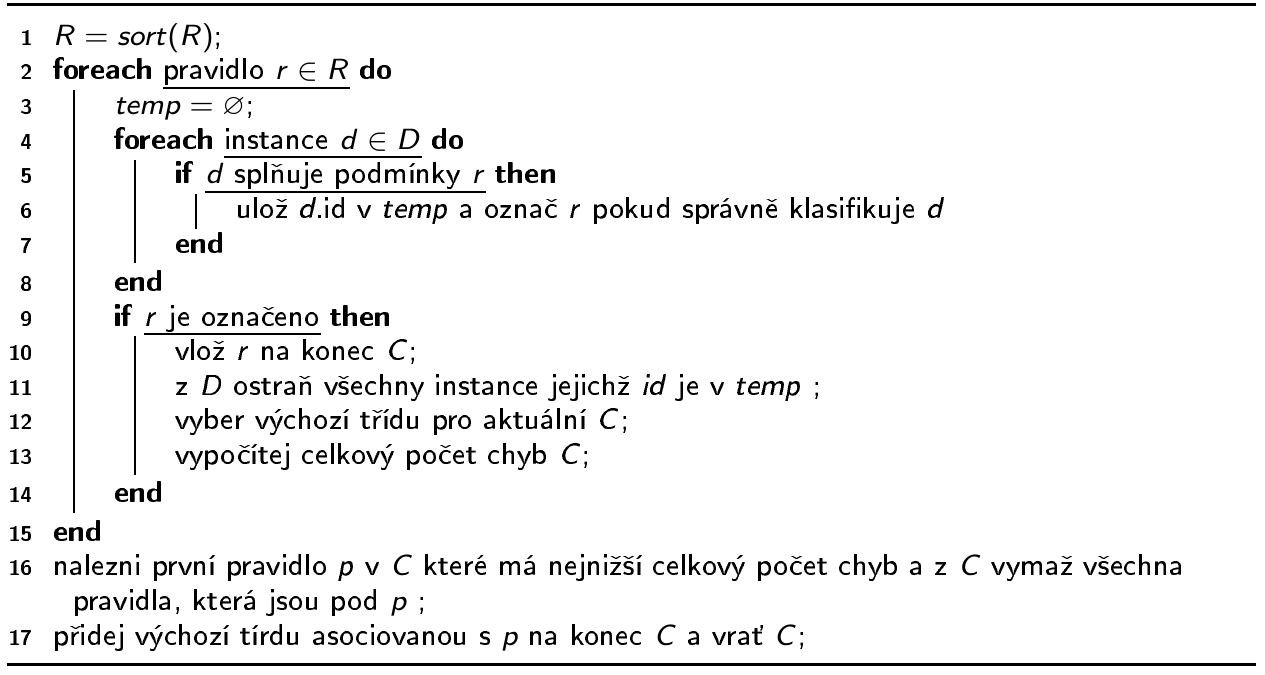 Asociační pravidla
Seznam klasifikačních pravidel
Algoritmus CBA-CB ve verzi M1
Klasifikace na bázi asociačních pravidel (CBA)  ze seznamu pravidel  je utvořen klasifikátor
Diskretizace
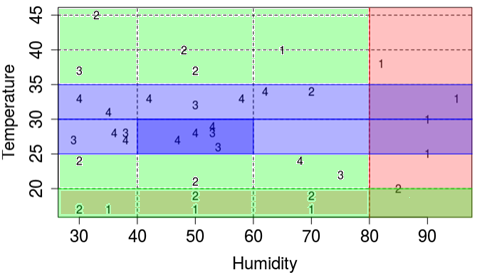 Časté množiny položek
(itemsety)
Asociační pravidla
Nejlepších výsledků CBA dosahuje, pokud výběr probíhá alespoň z 60.000 vstupních pravidel.
Takový počet není problém vygenerovat ani na malých datasetech
Na konec je přidáno výchozí pravidlo, to zajistí klasifikaci pro všechny instance
      (symbolizováno světlě zeleným podbarvením).
Seznam klasifikačních pravidel
Klasifikace na bázi asociačních pravidel (CBA)  použití pro predikci
Použito první pravidlo v pořadí spolehlivosti, podpory a délky (obecnější pravidla jsou preferována)
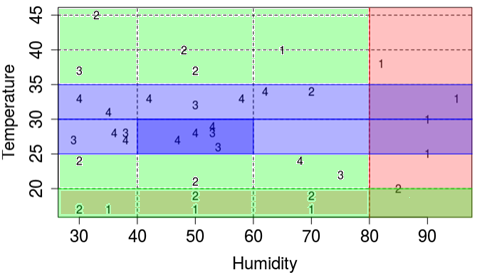 ?
?
##     lhs                                      rhs           sup conf  len 
## [1] {Humidity=(80;100]}                    => {Comfort=1} 0.11  0.80  1
## [2] {Temperature=(30;35]}                  => {Comfort=4} 0.14  0.64  1
## [3] {Temperature=(25;30],Humidity=(40;60]} => {Comfort=4} 0.08  0.60  2
## [4] {Temperature=(15;20]}                  => {Comfort=2} 0.11  0.57  1
## [5] {Temperature=(25;30]}                  => {Comfort=4} 0.14  0.50  1
## [6] {}                                     => {Comfort=2} 0.28  0.28  x
Klasifikace na bázi asociačních pravidel (CBA)  použití pro predikci
Použito první pravidlo v pořadí spolehlivosti, podpory a délky (obecnější pravidla jsou preferována)
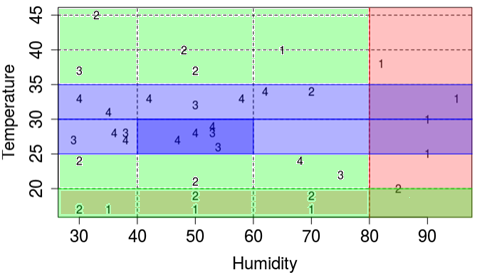 ?
4
##     lhs                                      rhs           sup conf  len 
## [1] {Humidity=(80;100]}                    => {Comfort=1} 0.11  0.80  1
## [2] {Temperature=(30;35]}                  => {Comfort=4} 0.14  0.64  1
## [3] {Temperature=(25;30],Humidity=(40;60]} => {Comfort=4} 0.08  0.60  2
## [4] {Temperature=(15;20]}                  => {Comfort=2} 0.11  0.57  1
## [5] {Temperature=(25;30]}                  => {Comfort=4} 0.14  0.50  1
## [6] {}                                     => {Comfort=2} 0.28  0.28  x
Osnova
Asociační pravidla
Klasifikace na bázi asociačních pravidel 
Algoritmus Classification based on Associations (CBA)
Evaluace a srovnání s jinými algoritmy
Asociační pravidlové klasifikátory
Jiné pravidlové algoritmy a rozhodovací stromy
Ostatní často používané klasifikátory
Shrnutí
Evaluace  -  další asociační klasifikátory
Za posledních dvacet let byla navržena řada algoritmů odvozených od CBA
Cílem při návrhu bylo typicky dosažení lepší správnosti modelu při klasifikaci pomocí některé z následujících technik:
Použití jednoho nejsilnějšího pravidla pro klasifikaci (single) vs skládání příspěvků vícero vyhovujících pravidel
Použití  klasických „ostrých - crisp“ pravidel vs fuzzy pravidla, kterému instance může vyhovovat s různým stupněm příslušnosti
Použití deterministických algoritmů (det) generujících vždy stejný výstup, vs. optimalizace pomocí stochastických metod, zpravidla genetických nebo evolučních algoritmů pracujících s prvkem náhody.
Kategorie single, crisp a det jsou použity při srovnání interpretovatelnosti algoritmů na následujícím snímku.
Evaluace  -  další asociační klasifikátory
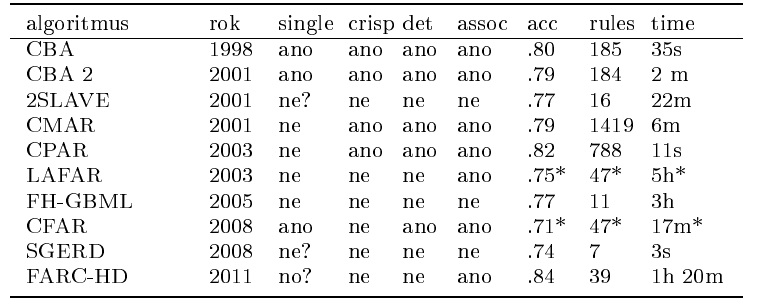 single znamená klasifikaci pomocí jednoho pravidla
crisp zda podmínky v pravidlech tvořících klasifikátor mají ostré hranice (jako protiklad k fuzzy hranicím)
det.  zda je algoritmus deterministický s žádným náhodným prvkem jako například genetickým algoritmem
assoc zda je metoda založena na asociačních pravidlech
acc, rules a  time odpovídá průměrné správnosti, průměrnému počtu pravidel a průměrnému času trénování modelu napříč 26 datasety v Alcala, 2011
Zdroj: autor
Evaluace  -  další asociační klasifikátory
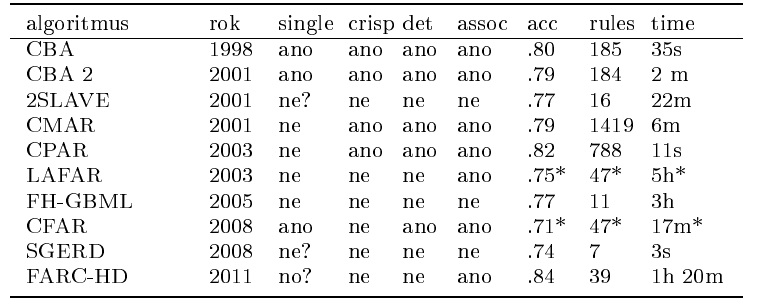 Zdroj: autor
Nejlepší FARC—HD má v průměru  o  4% vyšší správnost, ale generuje méně srozumitelná fuzzy pravidla
CBA vytváří srozumitelnější modely než ostatní algoritmy pro klasifikaci na bázi asociačních pravidel
Evaluace – další interpretovatelné metody
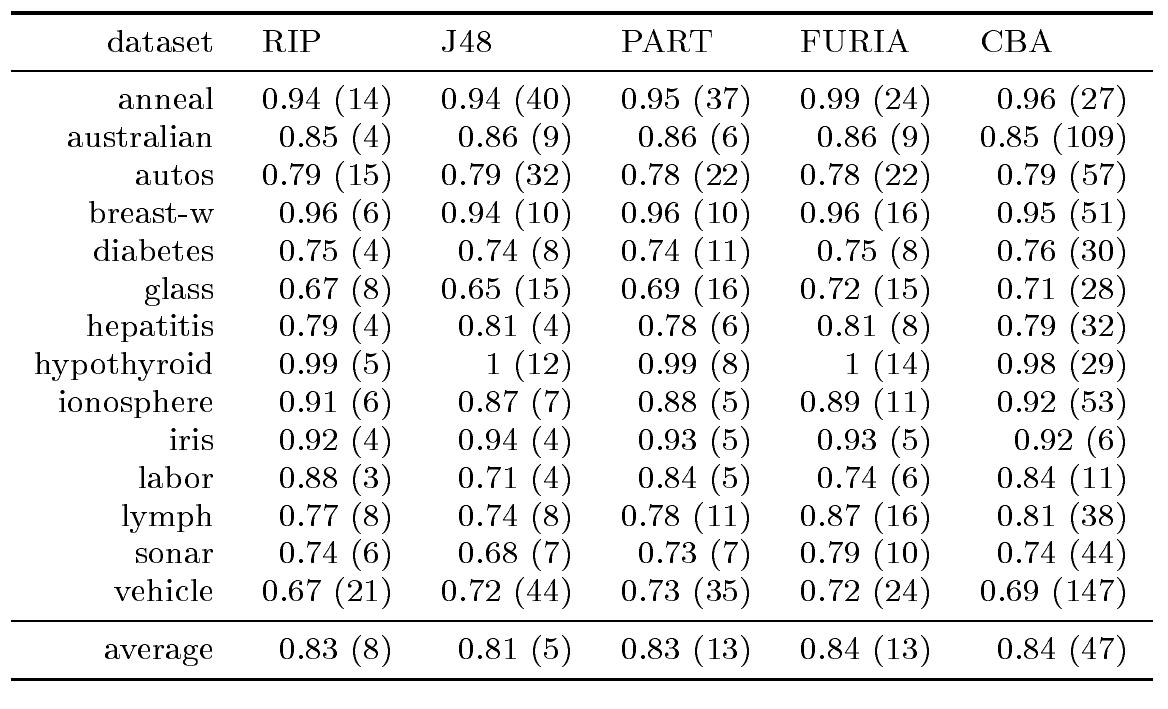 Zdroj: autor
CBA je rychlý algoritmus a dává stejně kvalitní výsledky jako jiné široce rozšířené pravidlové klasifikátory, přičemž je často rychlejší
CBA ale generuje více pravidel
Srovnání s jinými často používanými klasifikátory
Neuronové sítě, hluboké učení
Random forest
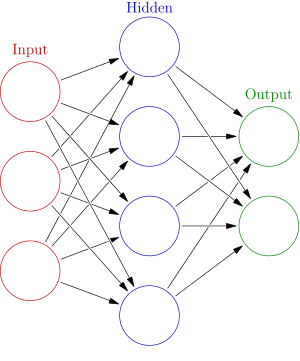 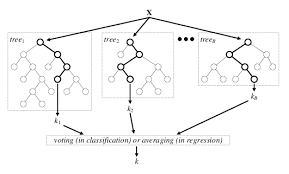 Správnost
Support vector machines
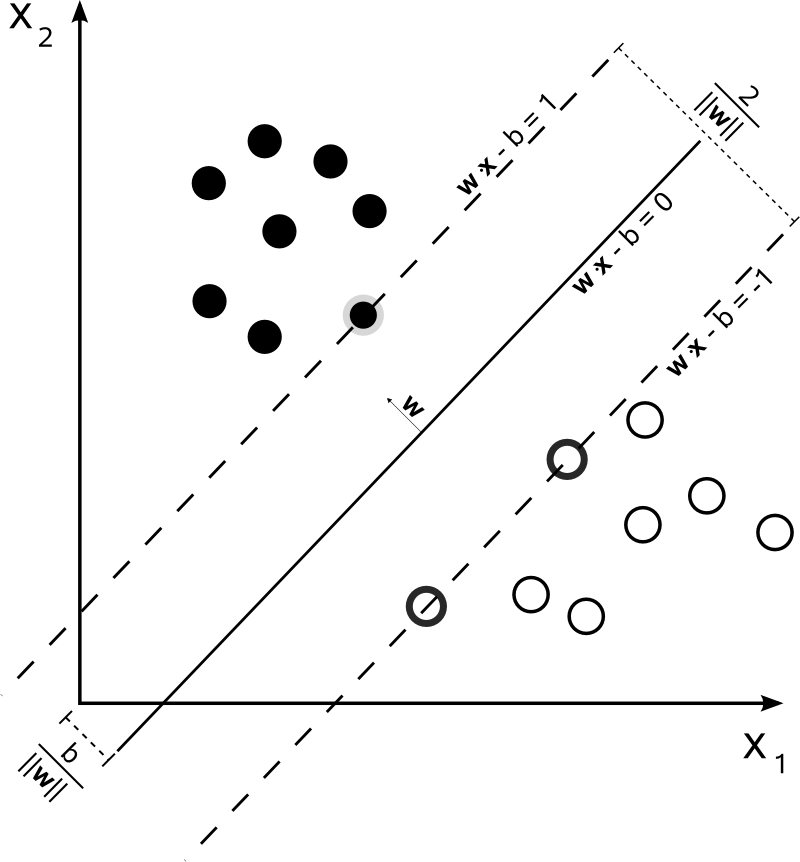 Rozhodovací stromy a pravidla
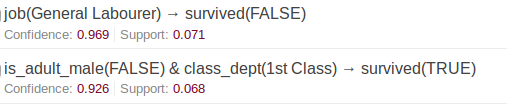 Interpretovatelnost (vysvětlitelnost, srozumitelnost)
Zdroj: autor
Ilustrace vychází z publikací:
    Explainable Artificial Intelligence – Program Update, DARPA, Spojené státy, 2017.
Ilustrace modelů: Wikipedia, autor
Srovnání s jinými často používanými klasifikátory
Neuronové sítě, hluboké učení
Random forest
82%
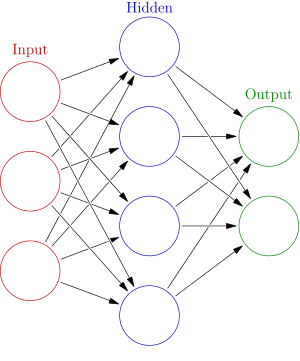 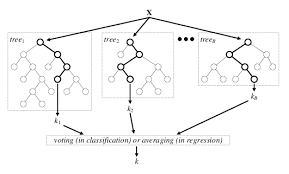 8%
Správnost
Support vector machines
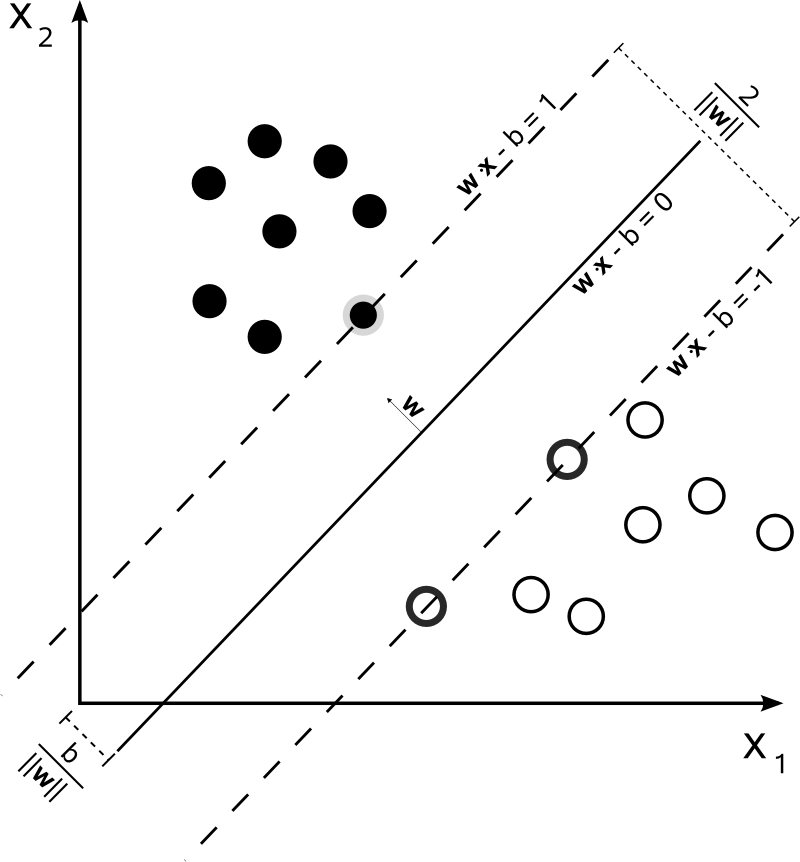 Rozhodovací stromy a pravidla
74%
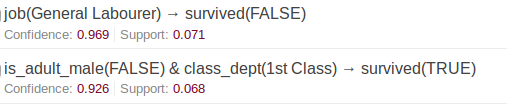 Interpretovatelnost (vysvětlitelnost, srozumitelnost)
Zdroj: autor
Ilustrace vychází z publikací:
    Explainable Artificial Intelligence – Program Update, DARPA, Spojené státy, 2017.
Fernández-Delgado, Manuel, et al. "Do we need hundreds of classifiers to solve real world classification problems?." The Journal of Machine Learning Research 15.1 (2014): 3133-3181.
Ilustrace modelů: Wikipedia, autor
Osnova
Asociační pravidla
Klasifikace na bázi asociačních pravidel 
Algoritmus Classification based on Associations (CBA)
Evaluace a srovnání s jinými algoritmy
Asociační pravidlové klasifikátory
Jiné pravidlové algoritmy a rozhodovací stromy
Ostatní často používané klasifikátory
Shrnutí
Shrnutí
Přednáška představila princip klasifikačních algoritmů tvořených na základě asociačních pravidel
Velký počet vstupních pravidel  je silnou stránkou i omezením
Velký počet kandidátů, ze kterých se vybírá
Citlivost na práh minimální podpory
Na výstupu větší počet pravidel  než u jiných pravidlových modelů
Existuje řada algoritmů a implementací, které postupně usilují o odstranění omezení. 
Výzvou je nalezení rovnováhy mezi rychlostí, srozumitelností a správností modelů
Děkuji za pozornost